Dispatch Management
INTRODUCTION
Track your vehicles, promote safety, save fuel, boost profits and improve  your dispatching by making up to the minute deliveries with our Dispatch  Management module and optimize your operations by establishing business  efficiently
Delivery Dispatch Management Software
We provide a state-of-the-art Delivery Dispatch Management Software for all  kinds of freight forward & dispatch  solutions like E commerce and courier  companies, on demand delivery apps for  food, grocery, medicine etc. and many  more
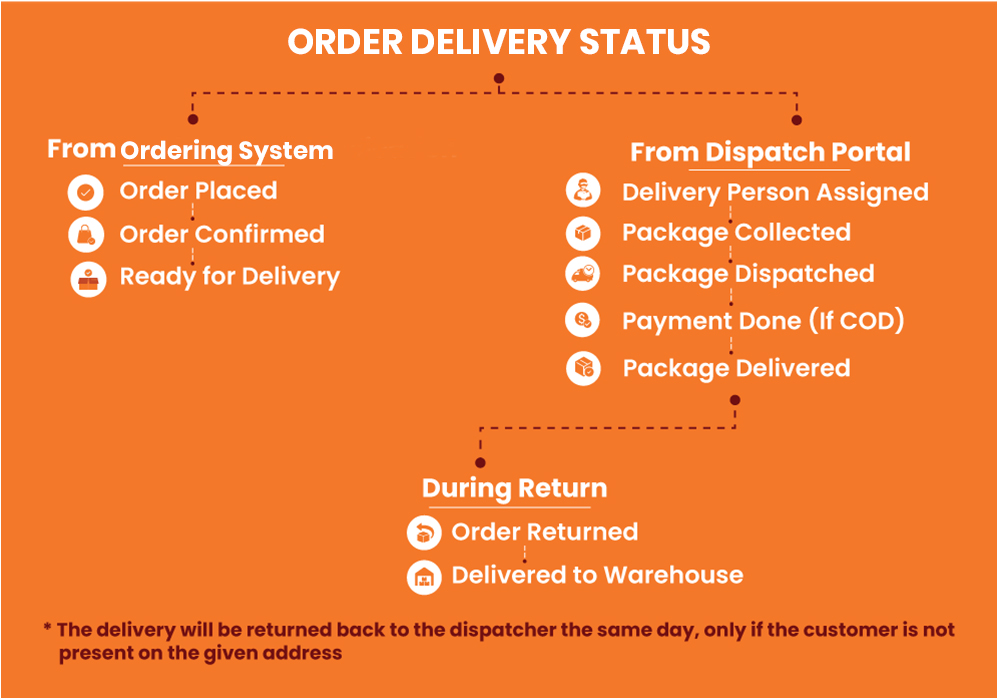 Benefits of Using our Dispatch Module
01
Optimize in Real Time
02
Create Business Processes with business objectives
03
Develop accurate Schedules using Historical data
04
Automate from Overrides to automated functions
05
Dispatch your services with mobile Apps
06
Optimize Schedules using real-time traffic patterns
Better access to time sensitive information
07
Features
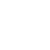 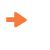 Route Optimization
Live ETA's & Tracking
Automate Dispatch
Automated Logistics
With our dispatch module you can remove the daily hassles of manually routing the drivers and tasks, & ensure optimal efficiency in your day to day operations
Keep track of your daily operations by our software & communicate with your
drivers in real time and gain clear visibility into the current ETA's & many more
Avoid sending delivery tickets one by one, with our completely automated system newly created tickets will be assigned to the driver closest to the destination or to the driver who first accepts the delivery ticket.
With our software you can dispatch your logistics solutions without any manual processes, you will receive automated schedules and routes providing
ease to your daily management process
Features (cntd.)
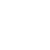 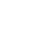 Detailed Dispatcher Dashboard
Integration
Seamless Data Handling
Real Time Tracking
Integrate your existing delivery order management portals and website to our system effortlessly and continue to deliver hassle-free
You can upload CSV/Excel files in bulk with complete mapping & integrate it 
into our system via API
Track in real time with fleet management, get a centralized view of your 
processes, react and re-optimize in real time with customizable notifications
With our Dispatch module comes an all in one dispatcher needs on one screen. You can identify each order and understand the most important 
information of the delivery. You can easily assign dispatchers on work orders efficiently
Ordering System Integration & API
HandShake API

In the first level of communication we pass handshaking details to connect both apps together and all order details to dispatch system.
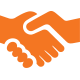 Have an existing ordering system? We can easily integrate your ordering system with the Delivery Dispatch Management System.  
Even if you are currently accepting orders by means of phone calls, there is facility to simply enter order details directly into the system. And the best part is this works whether you are a :
 A single vendor with single warehouse
 Single vendor with multiple warehouse
 Multiple vendors in a specific region / city
Dispatch Management To MarketPlace API

In second level communication we pass all order status to marketplace application along with order tracking facility.
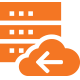 Reports
Some Reports you get : -
Dispatch Customer Order Report - It will show the report of how many orders done by each customer and its details.
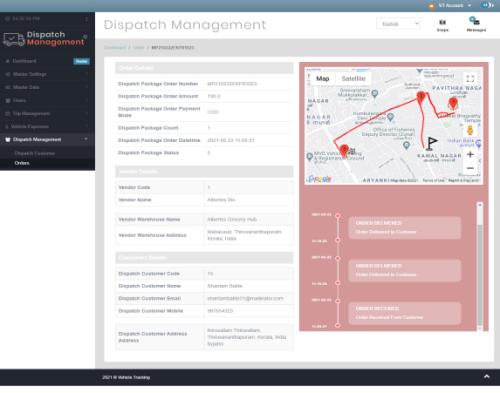 Vehicle Running reports
 Historical Movement report
 Audit Reports
 Maintenance Reports
 User Reports
Why you need a Dispatch Management Software
Lowers Fuel Costs
Increases Your Sales
Increases Efficiency
Increases your Company's Reputation
Provides Service Consistency
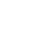 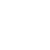 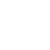 Now Subscribe at
$3 monthly 
per Delivery person

No additional costs
We will provide APIs for integration
PRICING
* If you want to use in a branding of your choice, we provide that for extra $3000(without code). The code would be managed by us, and we will provide APIs for integration
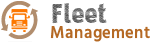 CONTACT US
sales@fleetmanagement.ae
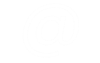 fleetmanagement.ae
+971 55 818 8662
THANK YOU